Sampling Cruise in the Clark Estuary
At each sample site, there will be three beakers to collect data from. Each water sample will be 1L.

For suspended sediment concentrations, you will match the color of the water in the beaker to the color bar on the left. This will tell you how much sediment is in the water.
10 mg/L

15 mg/L

20 mg/L

25 mg/L

30 mg/L

35 mg/L

40 mg/L

45 mg/L
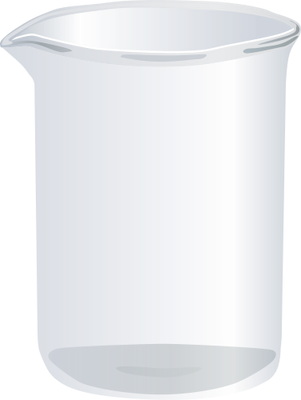 For example, this water sample has 20 mg/L of suspended sediment.
At each sample site, there will be three beakers to collect data from. Each water sample will be 1L.

For nutrient concentration, you will count the number of nutrient icons in each beaker. Each icon represents 0.05 mg of nutrients. Find the nutrient concentration in mg/L.
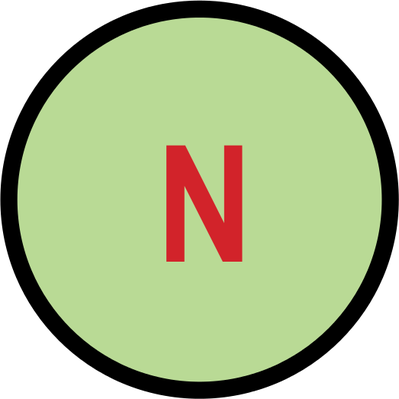 =  0.05 mg/L
0.05 mg/L * 6 = 0.3 mg/L
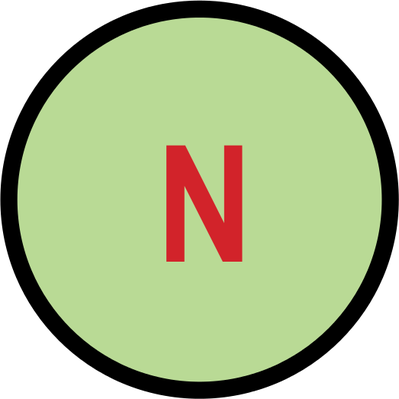 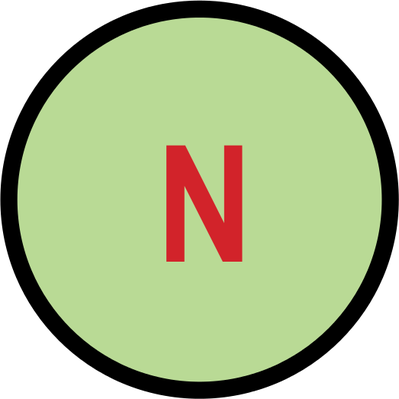 = 0.1 mg/L
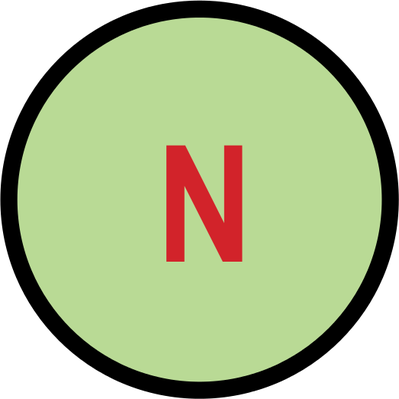 * 6 = 0.3 mg/L
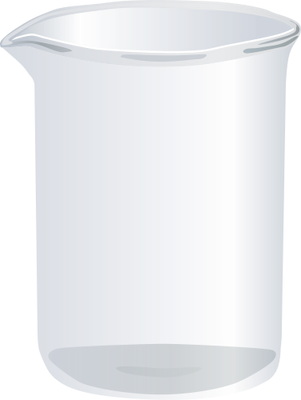 For example, this water sample’s nutrient concentration is 0.3 mg/L.
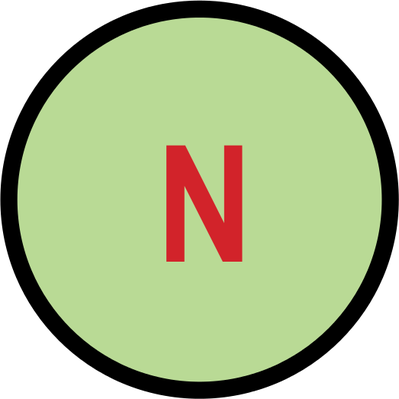 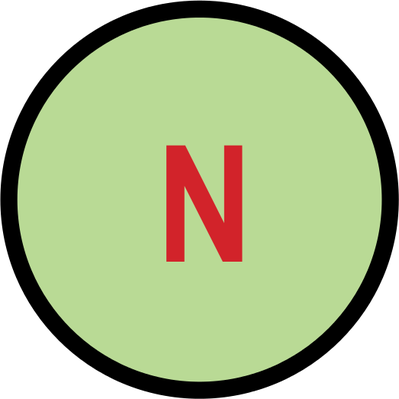 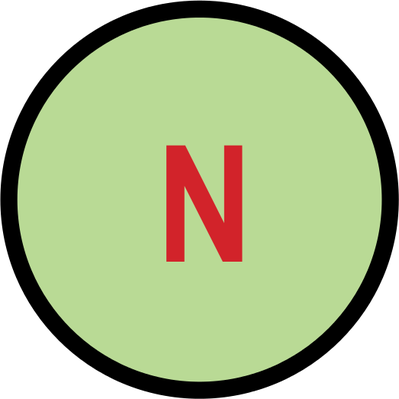 = 0.15 mg/L
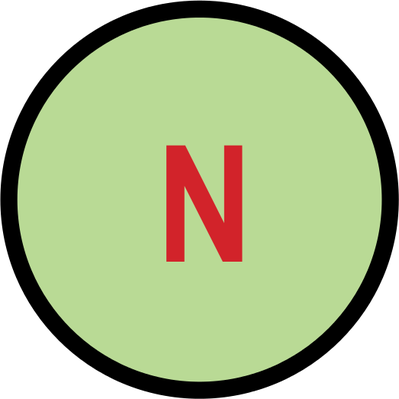 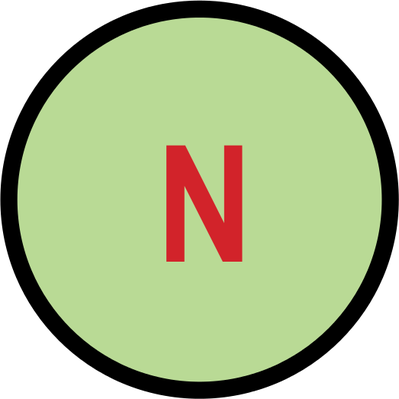 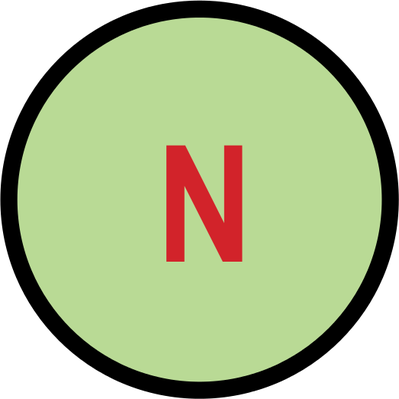 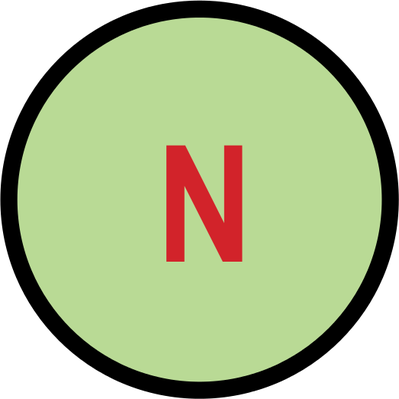 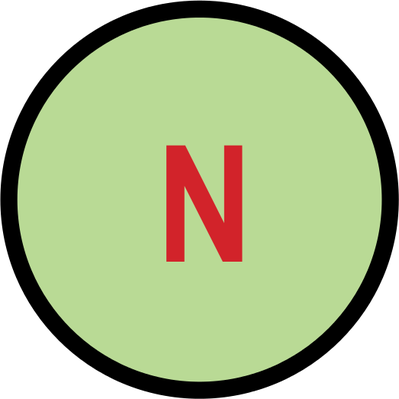 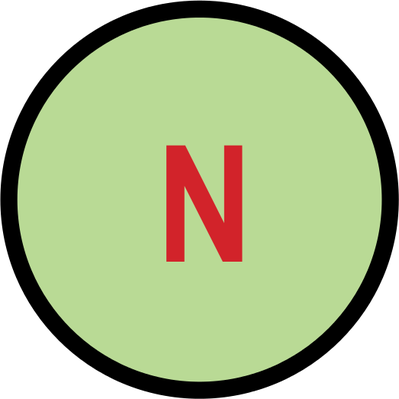 At each sample site, there will be three beakers to collect data from. Each water sample will be 1L.


For phytoplankton concentration, you will count the number of phytoplankton icons in each beaker. Each icon (no matter the shape) represents 100,000 phytoplankton cells. Find the cell concentration in cells/L
=  100,000 cells/L
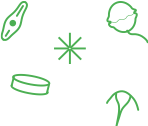 100,000 cells/L * 7 = 700,000 cells/L
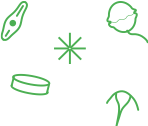 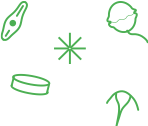 = 200,000 cells/L
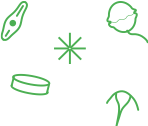 * 7 = 700,000 cells/L
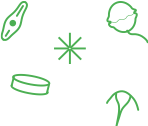 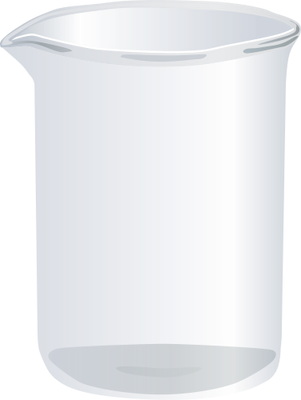 = 300,000 cells/L
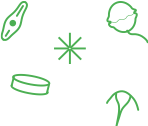 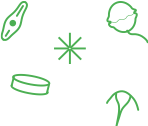 For example, this water sample has 700,000 cells/L of phytoplankton.
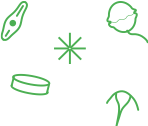 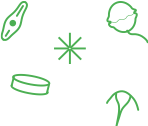 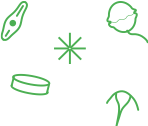 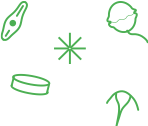 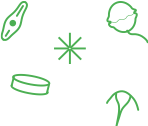 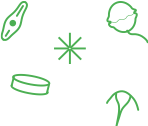 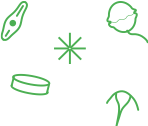 There are 8 sampling stations located along the estuary. By starting at the head of the estuary, click on each station and collect suspended sediment concentrations, nutrient concentrations, and phytoplankton concentrations at each station. Record all data in Table 1. on your worksheet.
Site 8
Site 3
Site 7
Site 4
Site 6
Site 2
Site 1
Site 5
Site 1
Salinity = 0.5 PPT
Click to go back to site map
Phytoplankton Concentration
Suspended Sediment Concentration
Nutrient Concentration
10 mg/L

15 mg/L

20 mg/L

25 mg/L

30 mg/L

35 mg/L

40 mg/L

45 mg/L
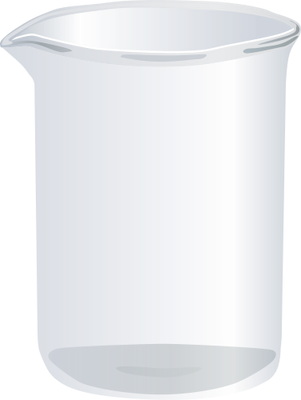 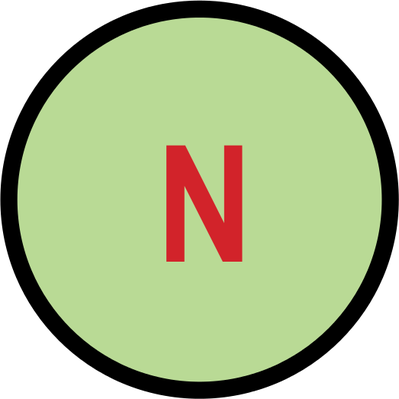 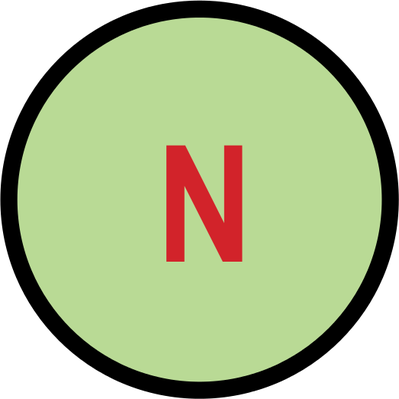 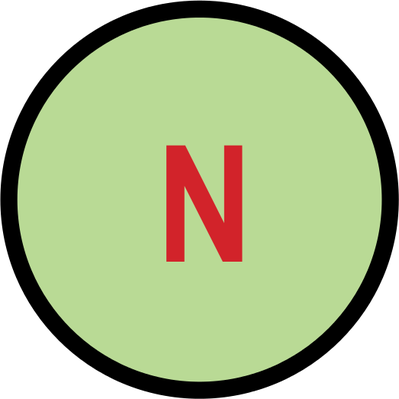 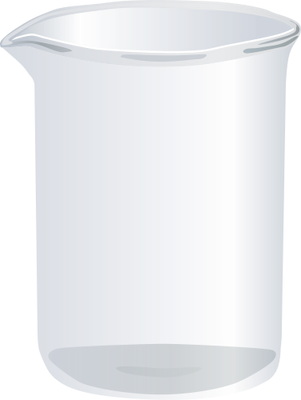 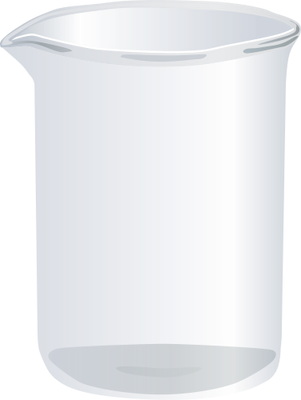 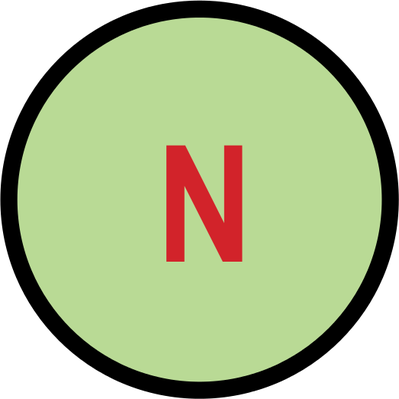 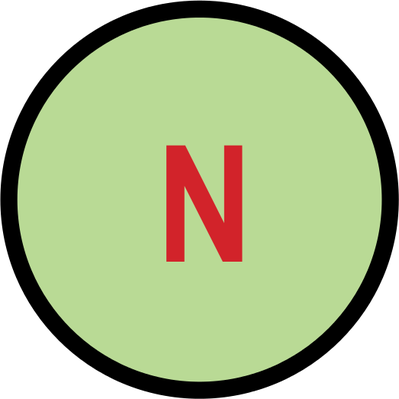 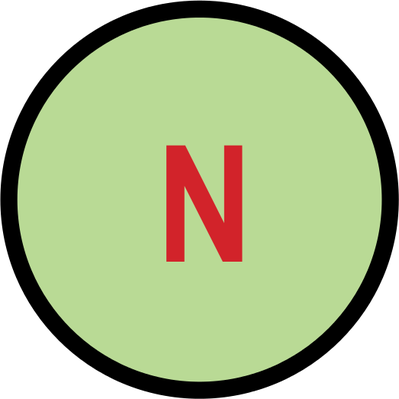 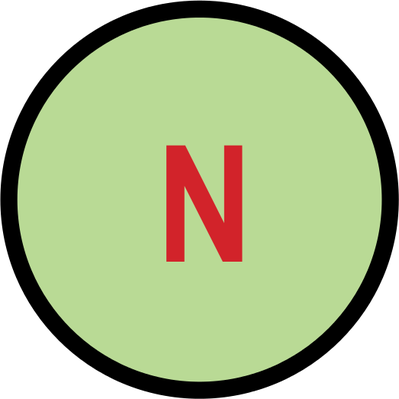 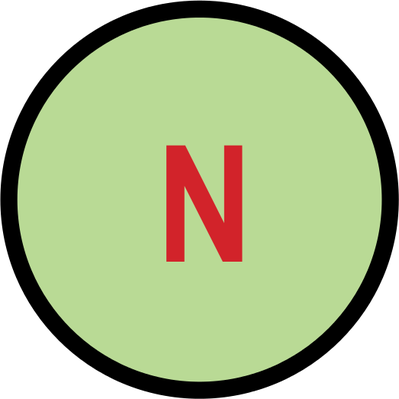 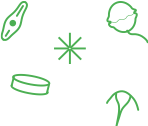 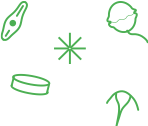 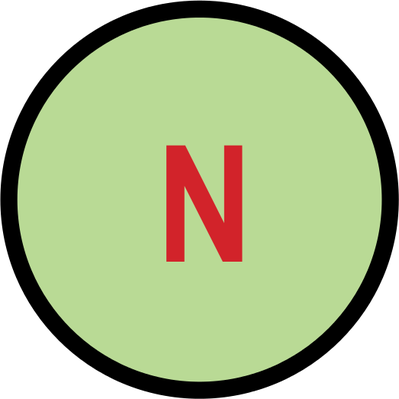 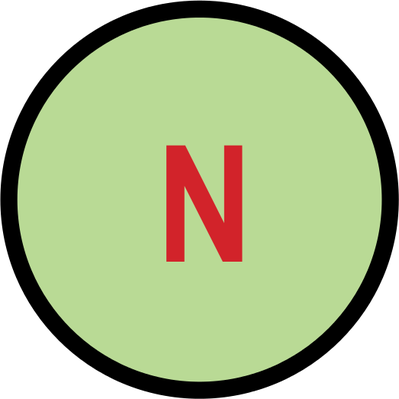 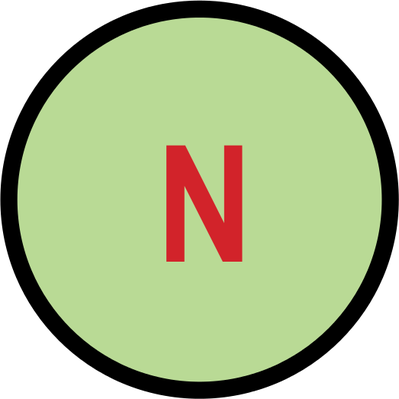 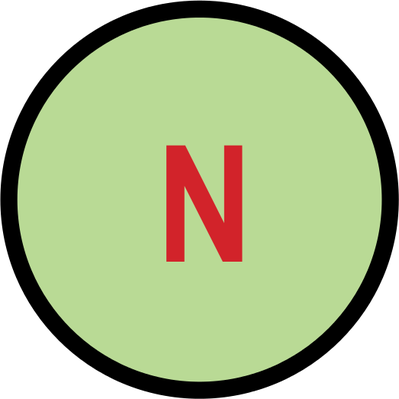 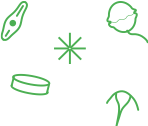 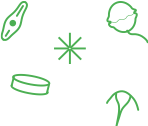 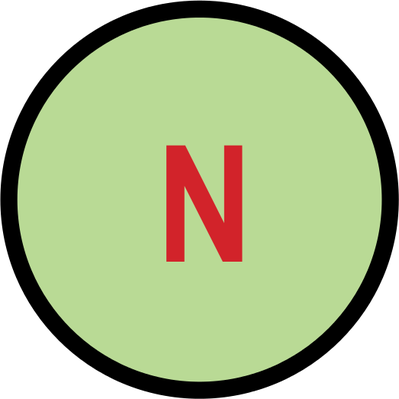 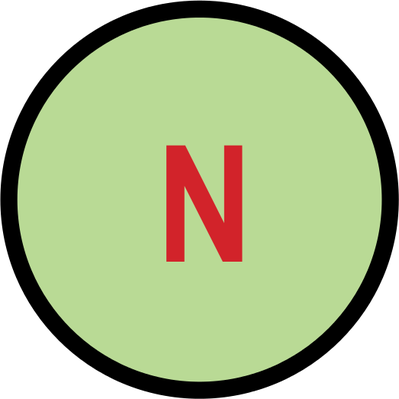 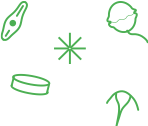 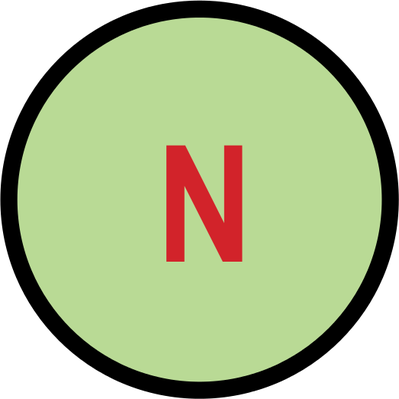 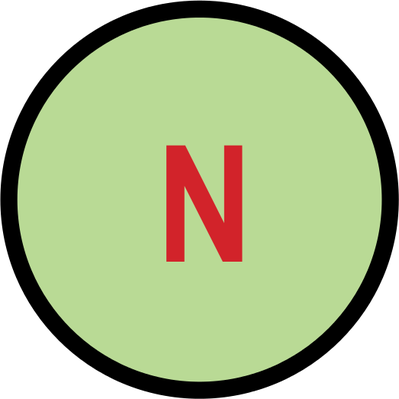 =  0.05 mg/L
=  100,000 cells/L
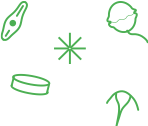 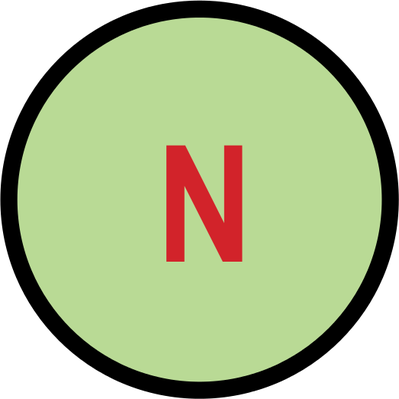 Site 2
Salinity = 2 PPT
Click to go back to site map
Phytoplankton Concentration
Suspended Sediment Concentration
Nutrient Concentration
10 mg/L

15 mg/L

20 mg/L

25 mg/L

30 mg/L

35 mg/L

40 mg/L

45 mg/L
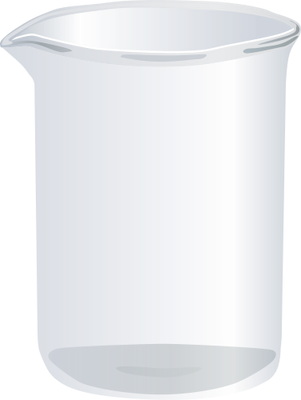 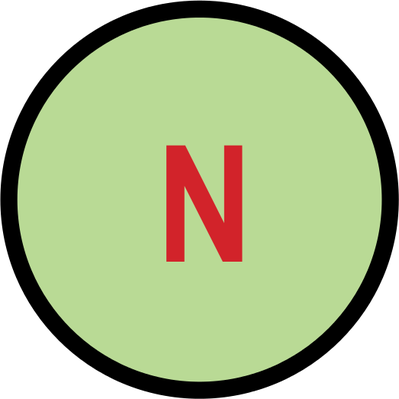 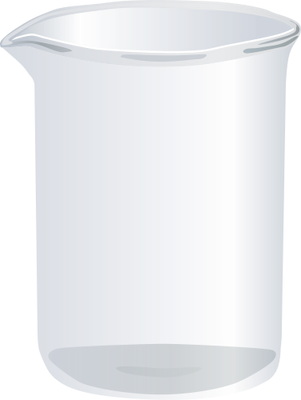 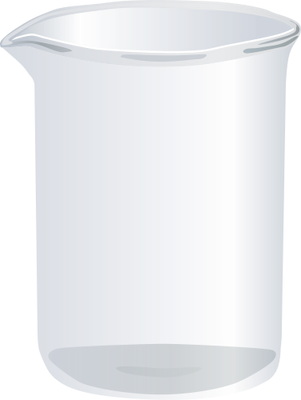 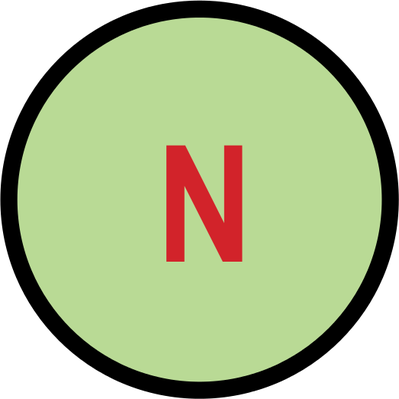 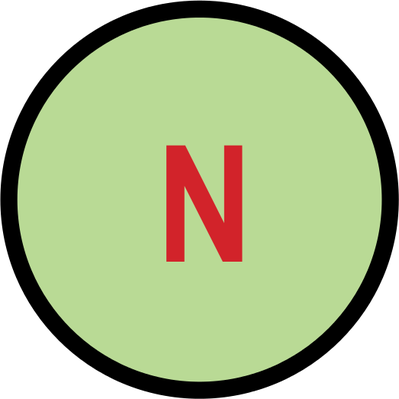 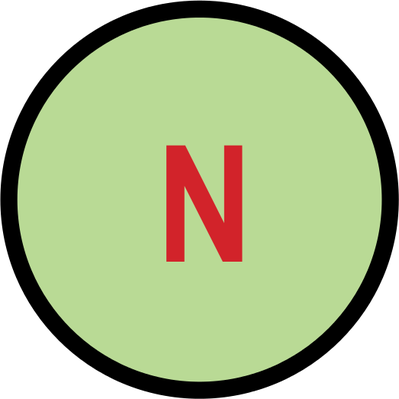 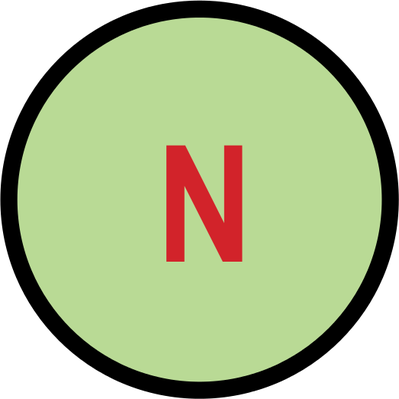 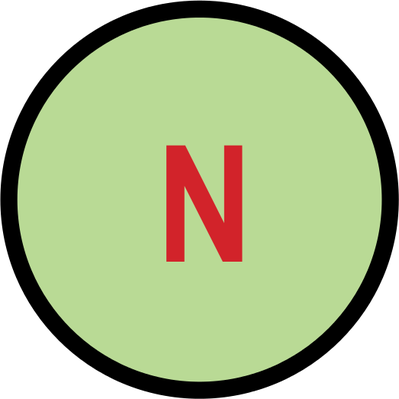 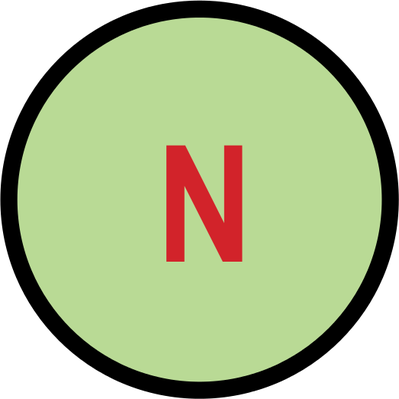 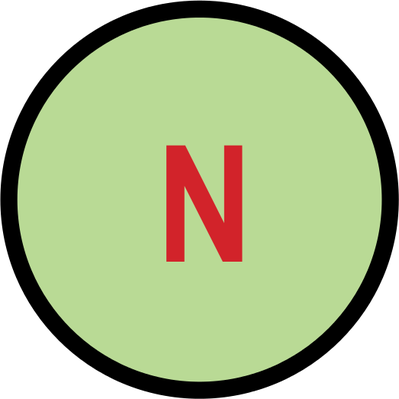 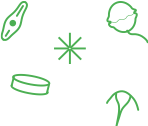 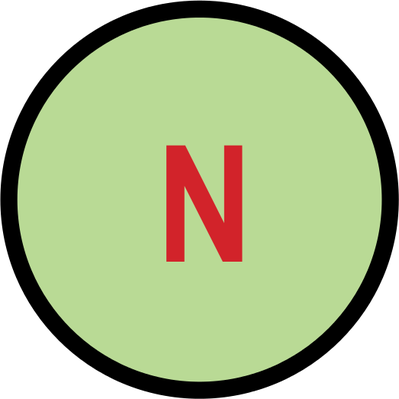 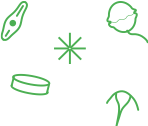 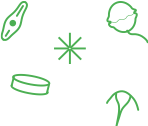 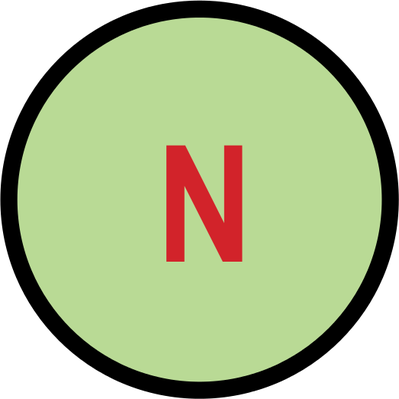 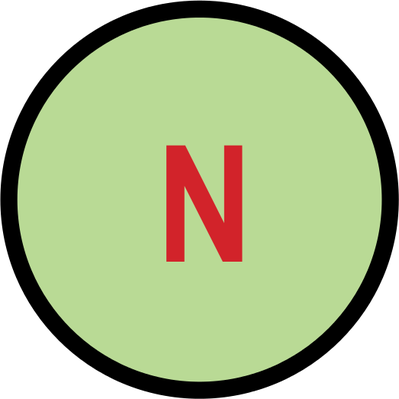 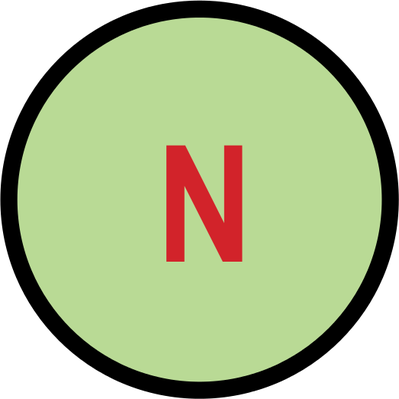 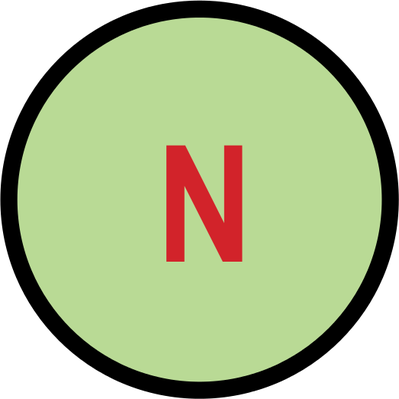 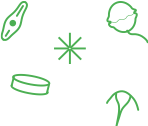 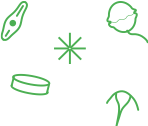 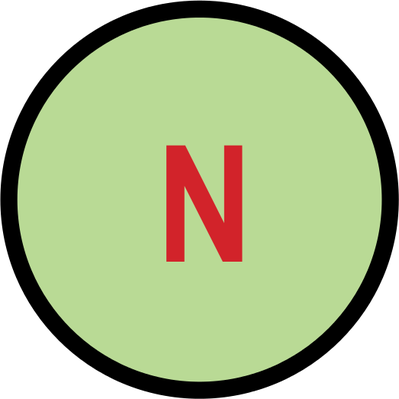 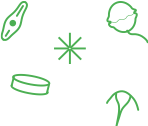 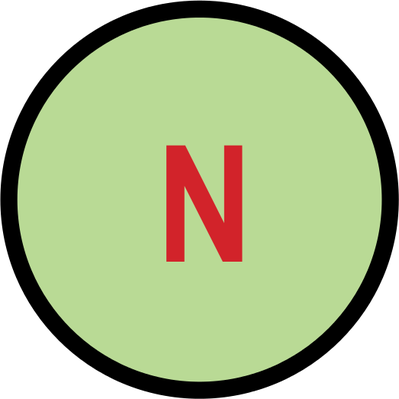 =  0.05 mg/L
=  100,000 cells/L
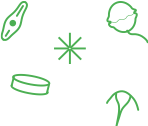 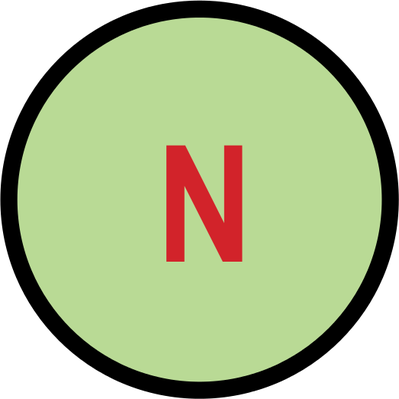 Site 3
Salinity = 5 PPT
Click to go back to site map
Phytoplankton Concentration
Suspended Sediment Concentration
Nutrient Concentration
10 mg/L

15 mg/L

20 mg/L

25 mg/L

30 mg/L

35 mg/L

40 mg/L

45 mg/L
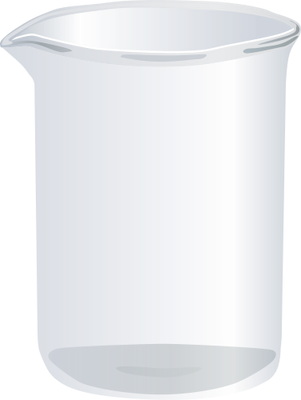 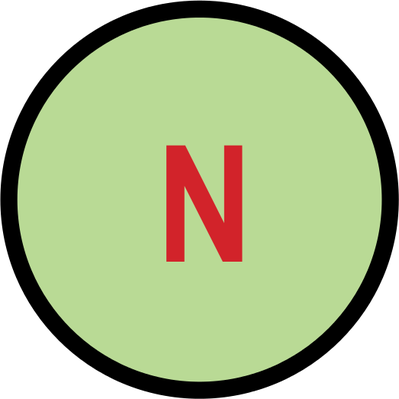 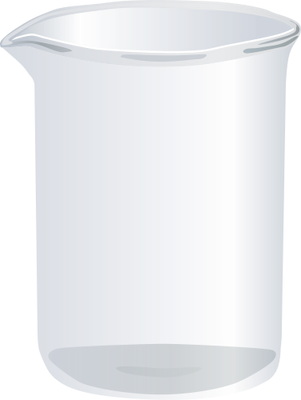 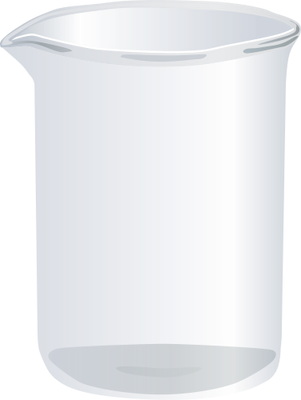 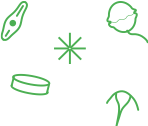 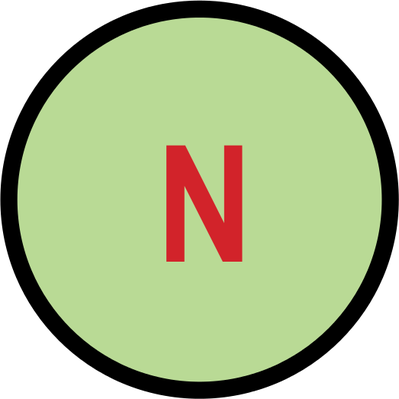 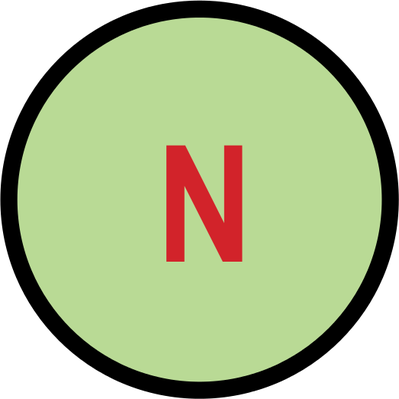 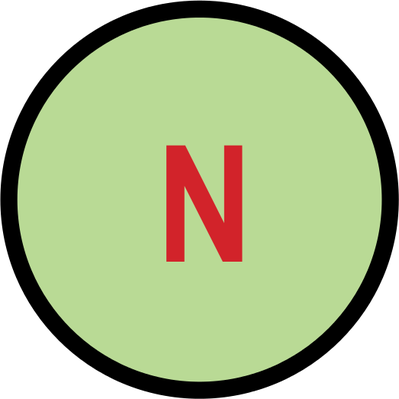 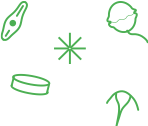 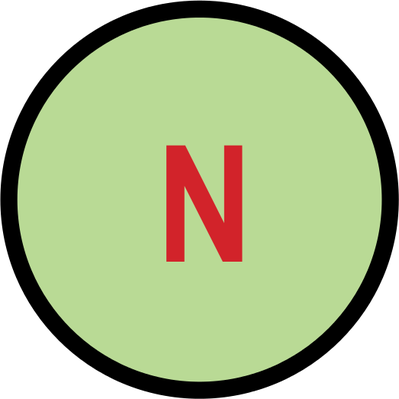 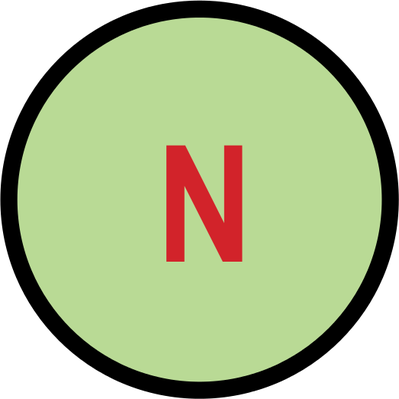 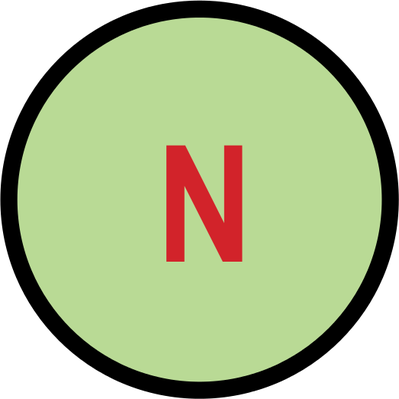 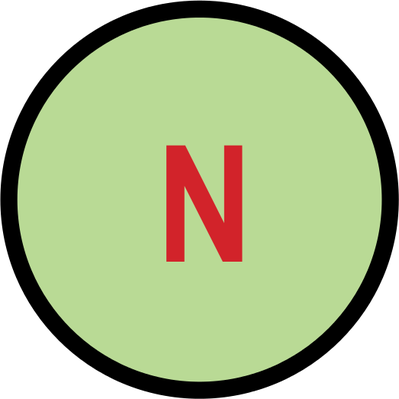 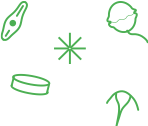 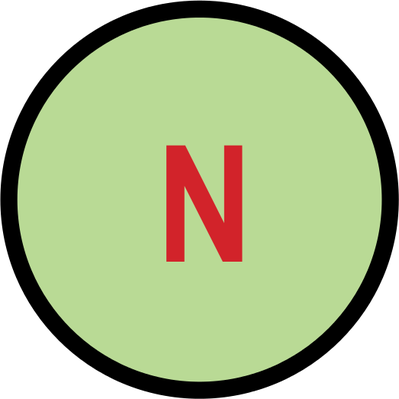 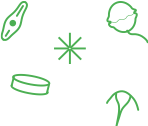 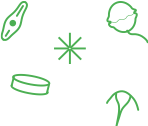 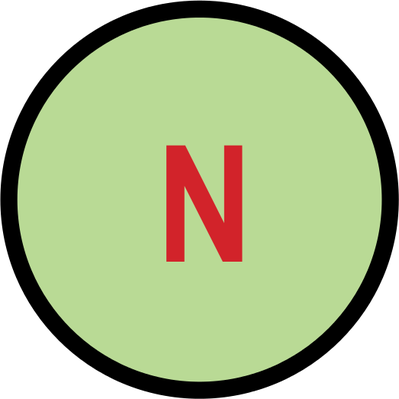 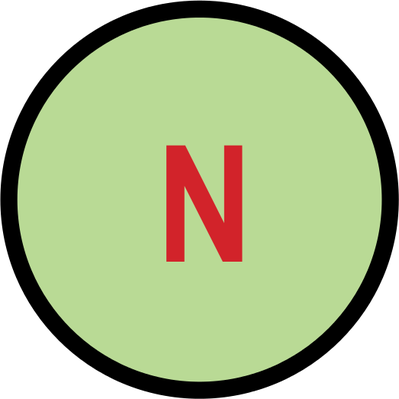 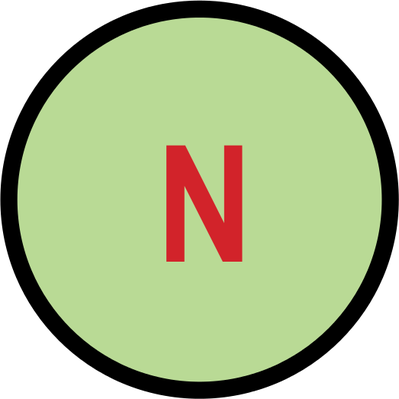 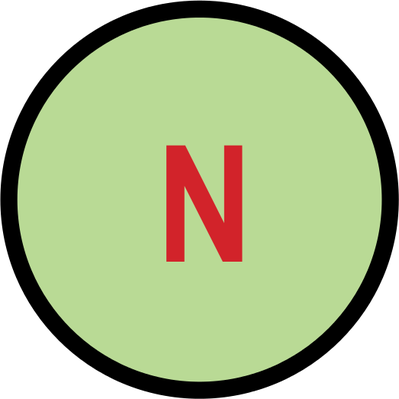 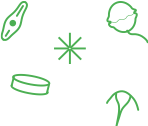 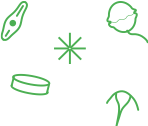 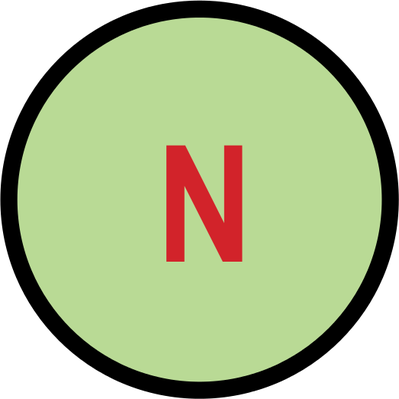 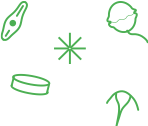 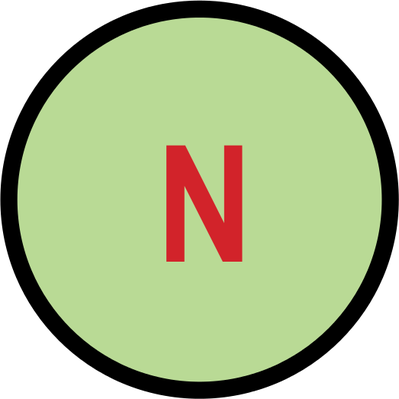 =  0.05 mg/L
=  100,000 cells/L
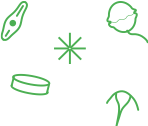 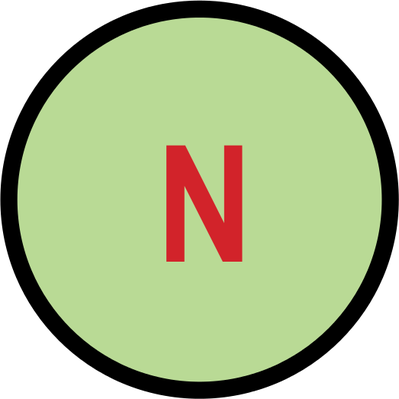 Site 4
Salinity = 9 PPT
Click to go back to site map
Phytoplankton Concentration
Suspended Sediment Concentration
Nutrient Concentration
10 mg/L

15 mg/L

20 mg/L

25 mg/L

30 mg/L

35 mg/L

40 mg/L

45 mg/L
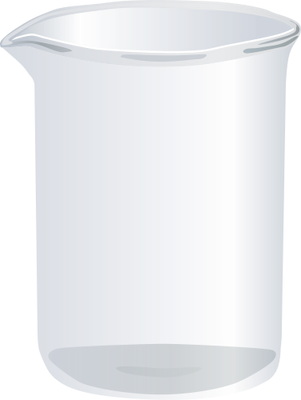 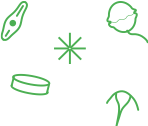 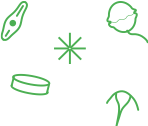 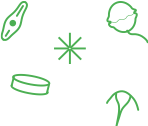 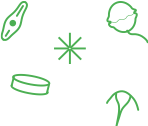 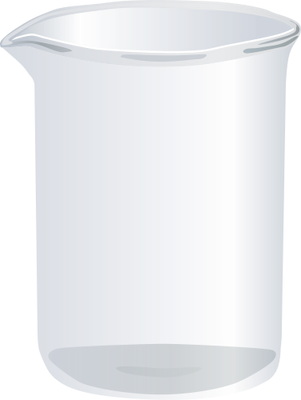 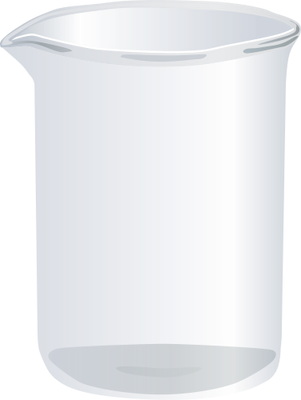 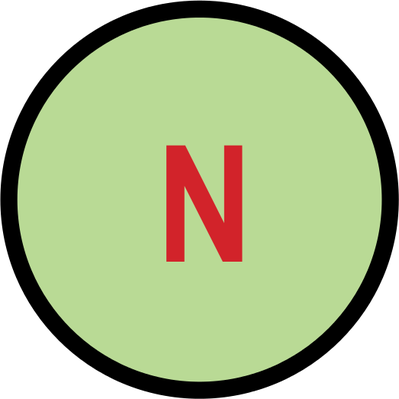 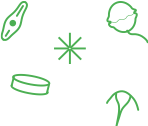 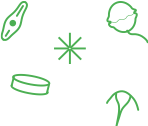 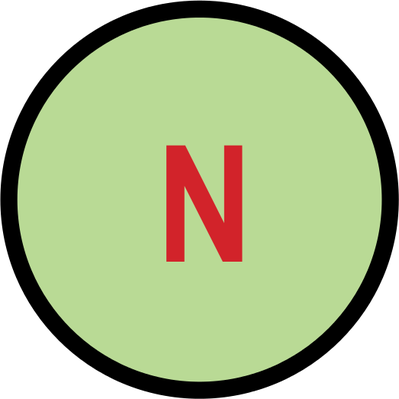 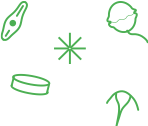 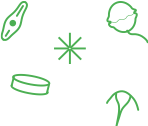 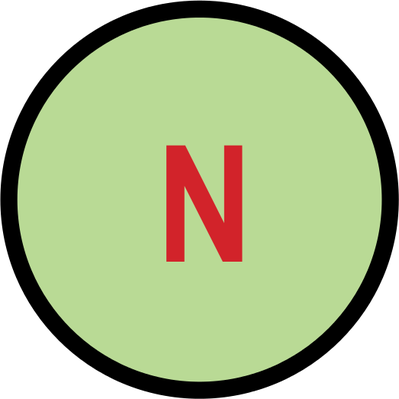 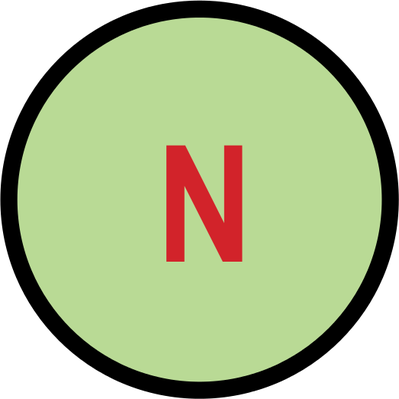 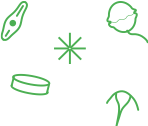 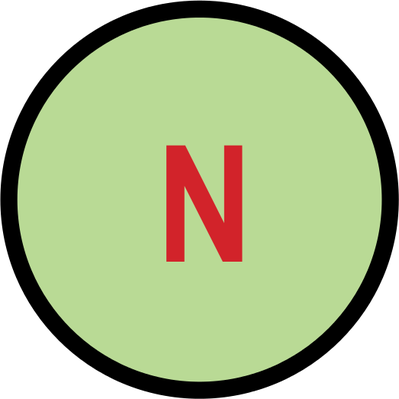 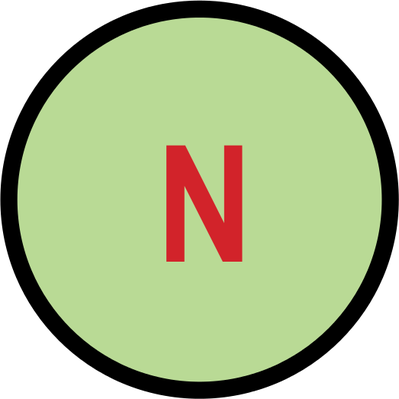 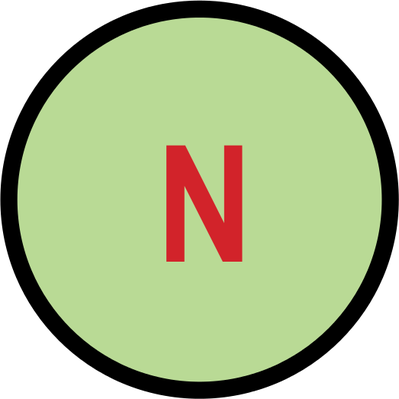 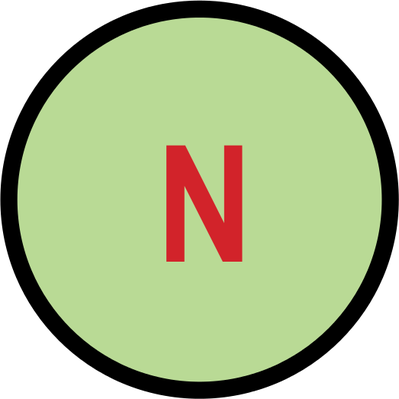 =  0.05 mg/L
=  100,000 cells/L
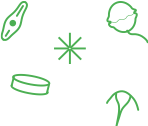 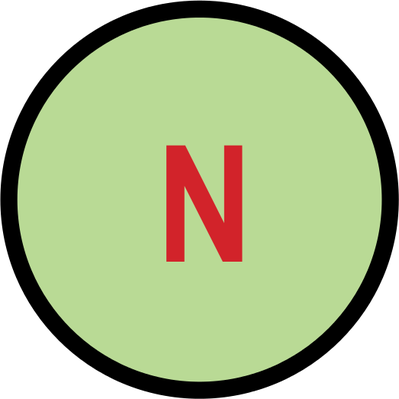 Site 5
Salinity = 12 PPT
Click to go back to site map
Phytoplankton Concentration
Suspended Sediment Concentration
Nutrient Concentration
10 mg/L

15 mg/L

20 mg/L

25 mg/L

30 mg/L

35 mg/L

40 mg/L

45 mg/L
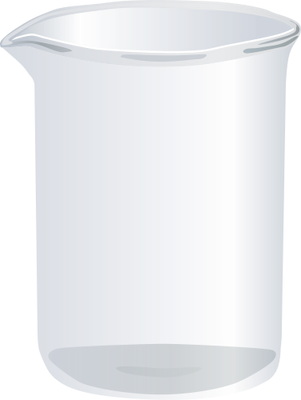 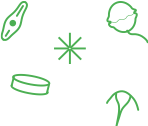 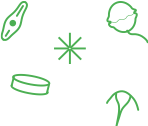 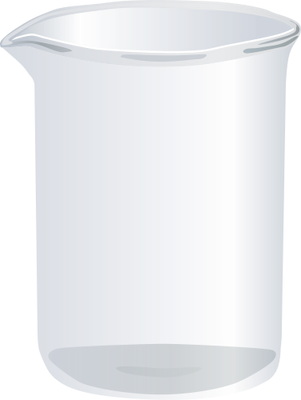 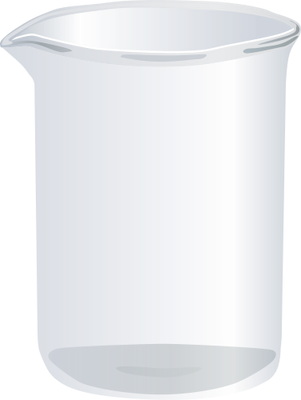 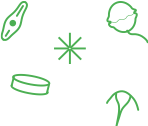 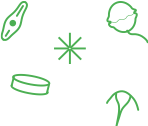 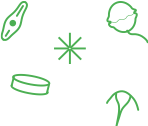 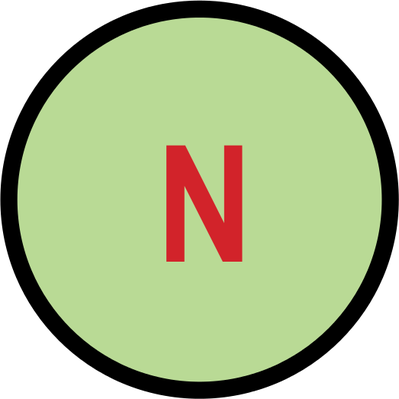 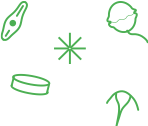 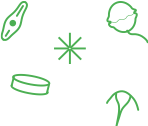 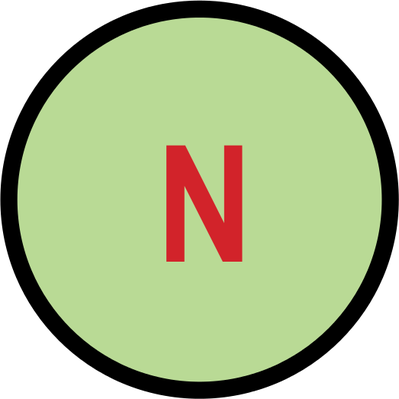 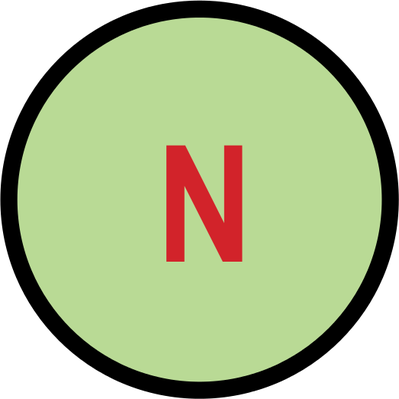 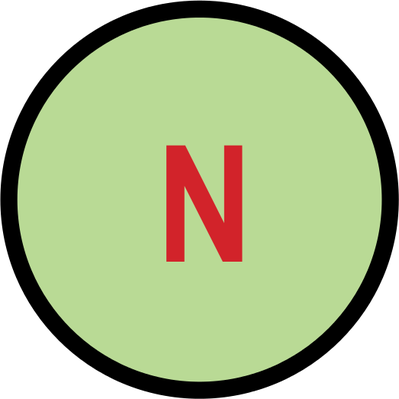 =  0.05 mg/L
=  100,000 cells/L
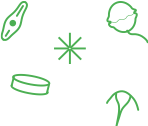 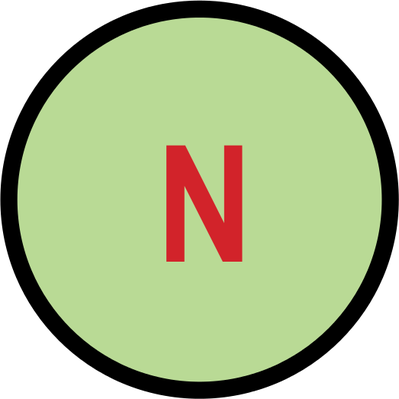 Site 6
Salinity = 18 PPT
Click to go back to site map
Phytoplankton Concentration
Suspended Sediment Concentration
Nutrient Concentration
10 mg/L

15 mg/L

20 mg/L

25 mg/L

30 mg/L

35 mg/L

40 mg/L

45 mg/L
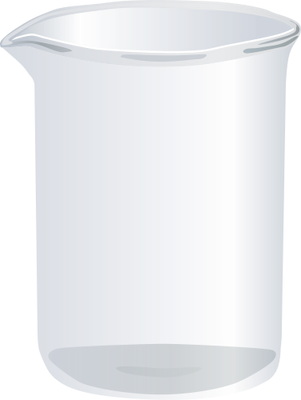 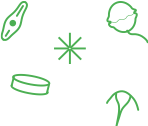 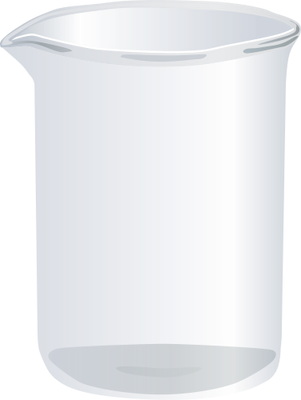 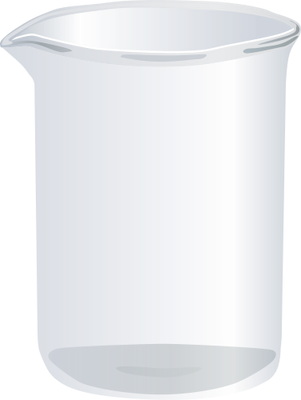 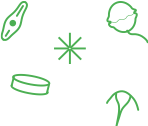 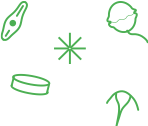 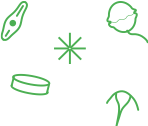 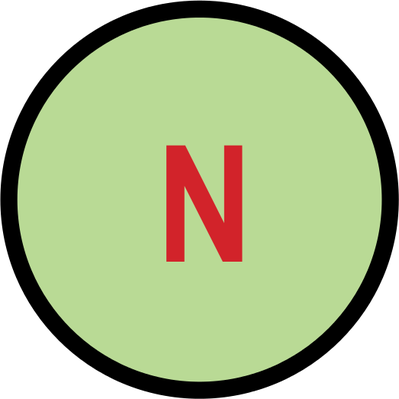 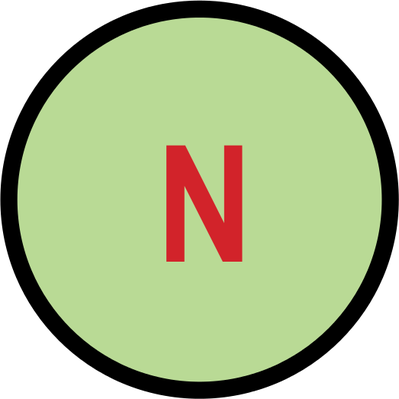 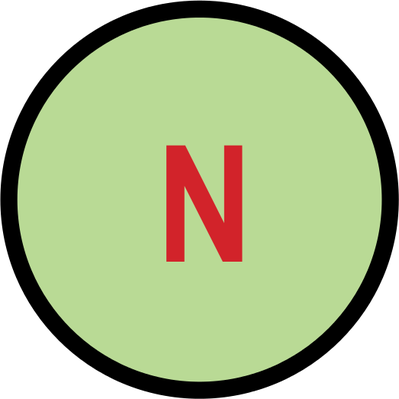 =  0.05 mg/L
=  100,000 cells/L
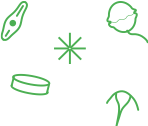 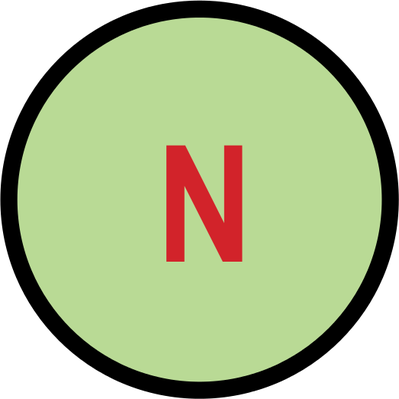 Site 7
Salinity = 20 PPT
Click to go back to site map
Phytoplankton Concentration
Suspended Sediment Concentration
Nutrient Concentration
10 mg/L

15 mg/L

20 mg/L

25 mg/L

30 mg/L

35 mg/L

40 mg/L

45 mg/L
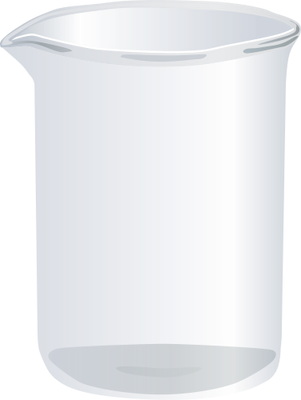 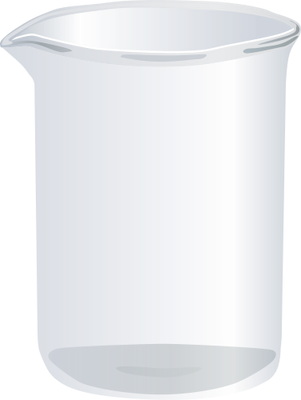 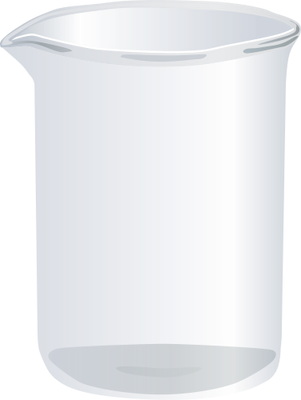 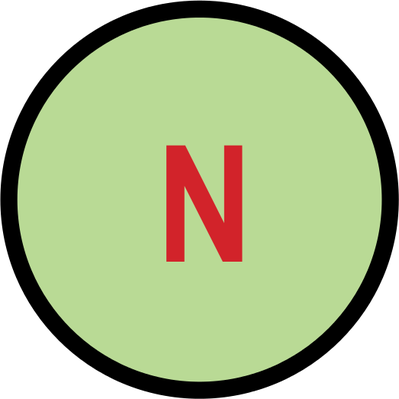 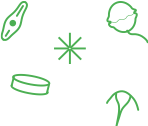 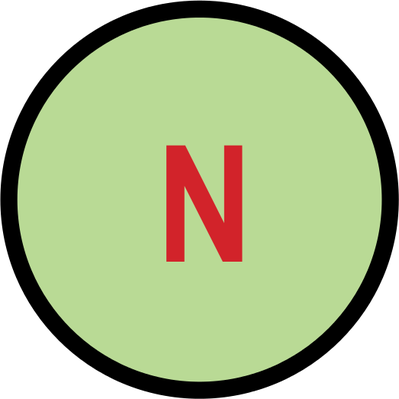 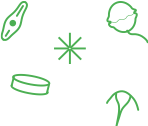 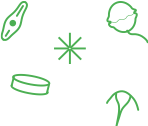 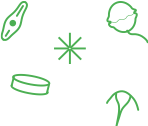 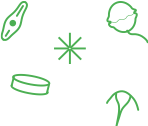 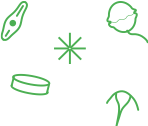 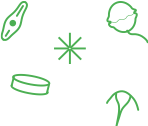 =  0.05 mg/L
=  100,000 cells/L
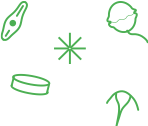 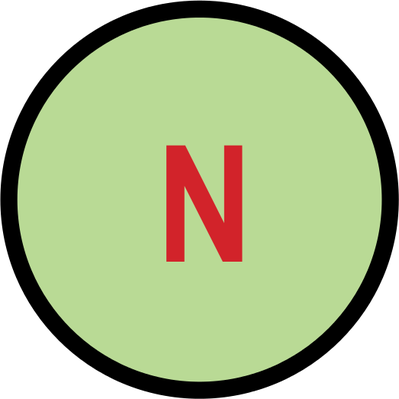 Site 8
Salinity = 26 PPT
Click to go back to site map
Phytoplankton Concentration
Suspended Sediment Concentration
Nutrient Concentration
10 mg/L

15 mg/L

20 mg/L

25 mg/L

30 mg/L

35 mg/L

40 mg/L

45 mg/L
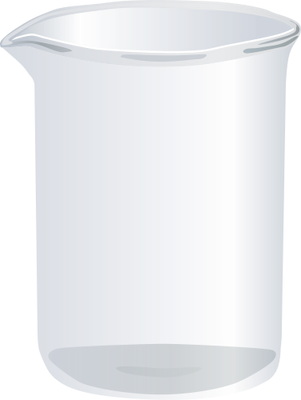 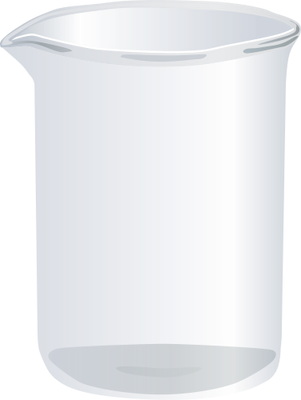 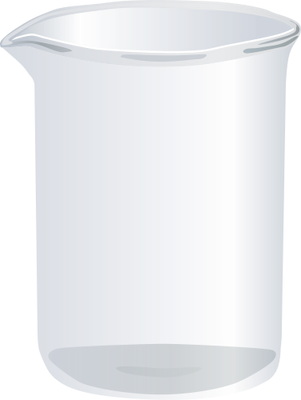 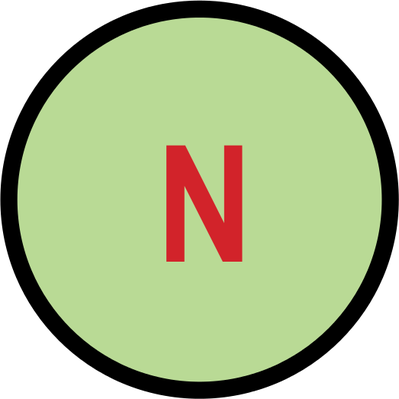 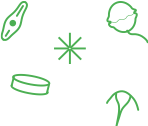 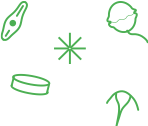 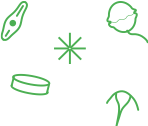 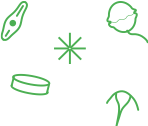 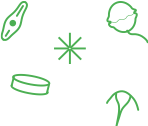 =  0.05 mg/L
=  100,000 cells/L
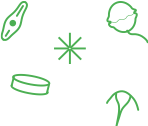 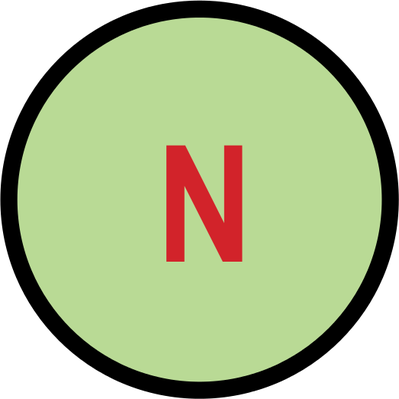